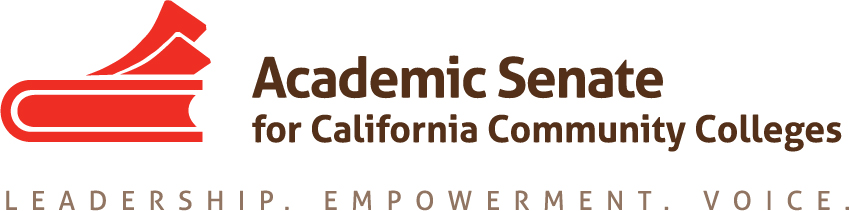 Noncredit Certificate Programs andCurriculum Approval Processes: Current & Anticipated Changes
Cheryl Aschenbach, ASCCC Secretary
Jan Young, ACCE / Glendale College

Curriculum Institute 2019
Overview
Current Noncredit Course and Approval Processes

Proposed Streamlined Noncredit Course and Approval Processes

Q & A
Currentprocesses
Eligible Noncredit Categories
EC § 84757; CCR title 5 § 58160
The underlined instructional categories are eligible for (CDCP) enhanced funding, in accordance with Education Code 84760.5 and CCR title 5 section 55151 (i.e., ESL, Elementary and Secondary Basic Skills, Short-term Vocational With High Employment Potential, and Workforce Preparation).
[Speaker Notes: Cheryl 

Noncredit course categories that are eligible for State apportionment, per EDC section 84757 (9 categories defined in EDC; 10th category (workforce preparation) defined in Title 5 section 55151)
Underlined categories are CDCP enhanced funding (EDC 84760.5(b); Title 5 section 55151 – CDCP) 
Immigrant Education – EL Civics]
Career Development and College Preparation Courses (CDCP)
Education Code Statutes: CDCP Funding (84750.5); 
Intended to bridge students into higher education and/or earned employment
Must be part of a noncredit certificate to receive enhanced funding. 
Categories:
Elementary and Secondary Basic Skills
English as a Second Language
Workforce Development
Short-term Vocational (including CTE and Workforce prep for older adults)
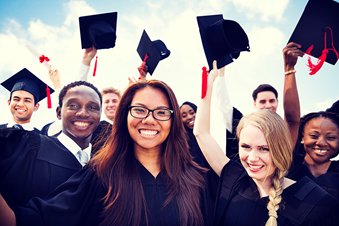 [Speaker Notes: cheryl]
Noncredit Program Definition
An education program defined in title 5, section 55000(m), as “… an organized sequence of courses leading to a defined objective, a degree, a certificate, a diploma, a license, or transfer to another institution of higher education.  All noncredit programs that receive state funding require Chancellor’s Office approval.”
[Speaker Notes: Cheryl]
CDCP Policy Requirements
5 CCR § 55151 A noncredit course involving CDCP will be eligible for enhanced funding pursuant to EC § 84750.5 and 84760.5 if it satisfies the following requirements: 
Content and assessment standards for certificates shall be defined by the local curriculum committee 
Curriculum committee shall review noncredit educational programs leading to a certificate using the same standards as applied to credit educational programs leading to a certificate 
Approved by the governing board of the district
Submitted to and approved by Chancellor’s Office
Noncredit CDCP Certificates
OR
Completion counts for AEBG/AEP, SWP, and Scorecard metrics
[Speaker Notes: cheryl]
Noncredit Program Approval
Five criteria used by the Chancellor’s Office to approve noncredit programs and courses. These criteria are as follows:
[Speaker Notes: Madelyn  
academic integrity – same standards as credit, complies with the statute and CC regularions for curriculum, curriculum approval, etc,; there is a student need, and that the program is feasible. And can be sustained]
Approval Guidelines Title 5 § 55150
Approval from the CO through established process
COR must be on file with each college 
Colleges must keep current records 
NC programs that qualify for enhanced funding, adult HS diplomas, other NC program approved by the CO
Must use established CO forms and records
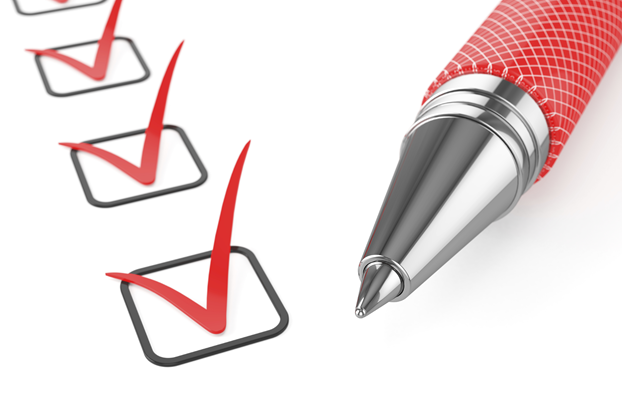 [Speaker Notes: Cheryl]
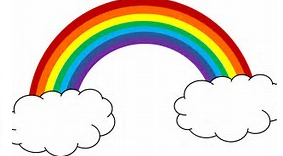 Curriculum Review Process and Timeline
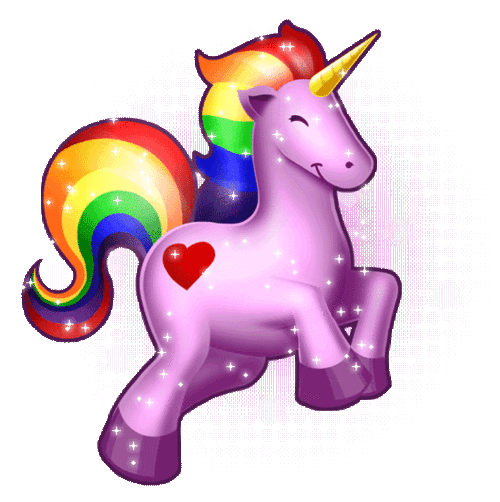 Timeframe determined per local policy
Timeframe determined per local policy
Occurs within 60 days of submittal to CCCCO; timeframe subject to total number of proposals received*
Submit proposal into COCI
*Note: Curriculum proposals are reviewed in the order in which they are submitted into the COCI queue, to include revision requests
[Speaker Notes: Cheryl Notice how processes illustrated above occur in a perfectly neat and linear fashion…
 
*Approval timeframes are not in the PCAH 6th edition since we separated out the COCI submission guidelines and technical assistance portions of the PCAH, which will be provided at a future date.  However, there is nothing to suggest that there will be a change to the timeframe (PCAH 5 Ed, p. 15) for proposals that are NOT on the automated process (i.e., colleges will still need to build in this buffer). 

Follow your local curriculum approval process, first.
Local Curriculum Committee
District Governing Board
Once approved locally, a designated college staff with access to the online CCC Curriculum Inventory can proceed with:
Submitting the proposal record to the Chancellor’s Office for review. 
The average Chancellor’s Office approval timeframe is 60 days
Curriculum proposals are reviewed in the order in which they are submitted into the queue 
Proposals submitted with discrepancies will be returned as a “Revision Request”
Revision Requests will cause delays in the curriculum proposal approval timeframe.]
Curriculum Review Process and Timeline (Reality)
College withdraws and proposal
CCCCO sends revision request back to college
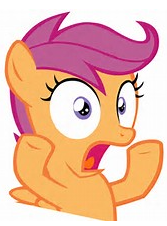 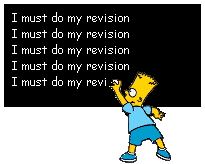 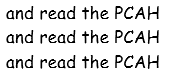 *Note: Curriculum proposals are reviewed in the order in which they are submitted into the COCI queue, to include revision requests resubmitted to CCCCO for review
[Speaker Notes: Cheryl]
Program Submission
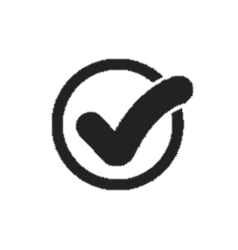 Courses must first be approved before the college can submit a proposal for a new CDCP program
CDCP funding for courses that are part of a CDCP program cannot be received until the program is approved
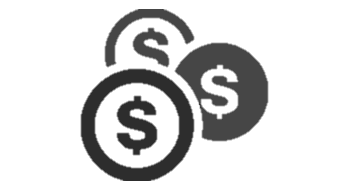 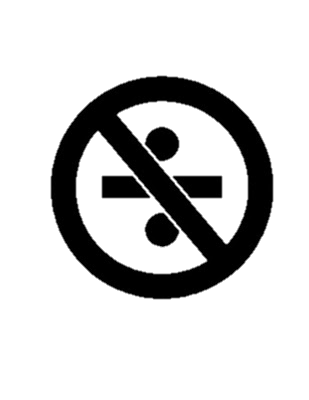 Cannot divide a class that is 110 hours or less into two courses to create a certificate
[Speaker Notes: Cheryl
I’m really proud of this design  I hope you like it!  Yes, LE it’ s great]
Short-term Vocational Certificate Proposals
STV program proposals must provide evidence of high employment potential in one of two ways:








No regional or advisory input required for STV certificate proposals
[Speaker Notes: Cheryl]
Proposed processes
ASCCC Resolution 9.02 (F2018)
Equalize Noncredit Curriculum Processes to Align with Local Approval of Credit Curriculum Processes

Resolved, That the Academic Senate for California Community Colleges work with the California Community Colleges Chancellor’s Office and other stakeholders to equalize noncredit curriculum processes to align with local approval of credit curriculum processes.
Local Approval of Credit Courses & Programs
Automated Curriculum Approval
Recommended by Curriculum Committee/Academic Senate 
Approved by Local Board of Trustees 
Chaptered by the Chancellor’s Office 
Certified by the Curriculum Chair, CIO, Academic Senate President, CEO:
All credit courses
Modified credit programs with the exception of ADTs
New credit programs with a goal of local program with the exception of new CTE credit programs and Apprenticeship
CTE C-ID Aligned Programs – recommended by 5C for fall 2019 Certification
PROPOSED for Streamlined Noncredit Approval
Automated Curriculum Approval – Noncredit
Recommended by Curriculum Committee/Academic Senate 
Approved by Local Board of Trustees 
Chaptered by the Chancellor’s Office 
Certified by the Curriculum Chair, CIO, Academic Senate President, CEO:
All noncredit courses
Modified noncredit programs
New noncredit programs with the exception of CDCP short-term vocational noncredit programs
California Ed Code 84760.5
(a) For purposes of this chapter, the following career development and college preparation courses and classes for which no credit is given, and that are offered in a sequence of courses leading to a certificate of completion, that lead to improved employability or job placement opportunities, or to a certificate of competency in a recognized career field by articulating with college-level coursework, completion of an associate of arts degree, or for transfer to a four-year degree program, shall be eligible for funding subject to subdivision 
(b)(3) Short-term vocational programs with high-employment potential, as determined by the chancellor in consultation with the Employment Development Department utilizing job demand data provided by that department.
Concerns and Responsibilities
Colleges and districts need to be cognizant of the ten noncredit categories and must ensure all approved courses clearly fit into an appropriate category

Approved noncredit certificate programs must clearly align with the appropriate CDCP certificate

Be responsible and respectful of the regulations! Otherwise streamlined noncredit approval is in jeopardy for everyone
CCCCO Periodic Review
The Chancellor’s Office will conduct periodic reviews of self-certified curriculum to ensure compliance with all statutes and regulations

The Chancellor may at any time limit or terminate the college district’s ability to self-certify curriculum.
Title 5 Revisions Needed for Streamlined Noncredit Approval
§55150 – Approval of Noncredit Courses and Programs
§55151 – Career Development and College Preparation
§55154 – Adult High School Diploma Programs
§55155 – Noncredit Certificates
§58160 – Noncredit Course Funding
History and Current Status of Proposal & Title 5 Revisions
Noncredit draft regulations created by a 5C workgroup - early February 2019
Title 5 5C workgroup edited regulations for 1st Reading at February 22, 2019 5C meeting
Edits were made, sent to CCCCO Legal Counsel and Staff to review
Legal Counsel and 5C members fine-tuned the drafts and approved during the 2nd Reading at March 14, 2019 5C meeting
5C Co-chairs, CCCCO Legal Counsel, and VC Academic Affairs made final preparations for discussion at Consultation Council on April 18, 2019
Board of Governors reviewed at May 20, 2019 meeting
Board of Governors to consider for approval at July 15, 2019 meeting (Monday!)
Questions?
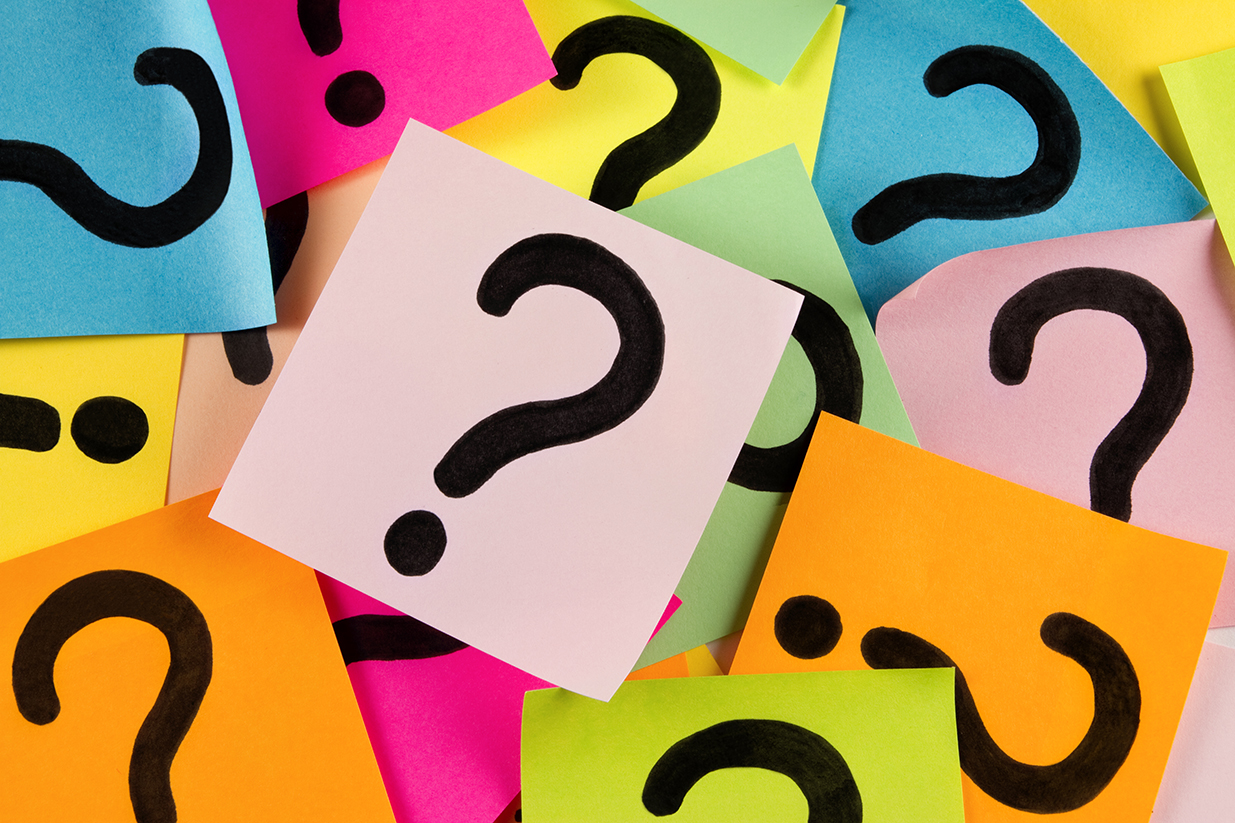 Thank you!
Cheryl Aschenbach:  caschenbach@lassencollege.edu
Jan Young: jyoung@glendale.edu

More questions?  info@asccc.org
References
Program and Course Approval Handbook (PCAH)
http://extranet.cccco.edu/Portals/1/AA/Credit/2017/PCAH6thEditionJuly_FINAL.pdf
Chancellor’s Office Noncredit Info
http://extranet.cccco.edu/Divisions/AcademicAffairs/CurriculumandInstructionUnit/Curriculum/NoncreditCurriculumandInstructionalPrograms.aspx
Noncredit Instruction: Opportunity and Challenge (ASCCC paper)
http://www.asccc.org/sites/default/files/publications/noncredit-instruction09_0.pdf
Preparing Students for Careers and College through Noncredit Enhanced Funding (CCCCO Report – Dec 2016)
http://californiacommunitycolleges.cccco.edu/Portals/0/Reports/2016-CDCP-Report-ADA.pdf